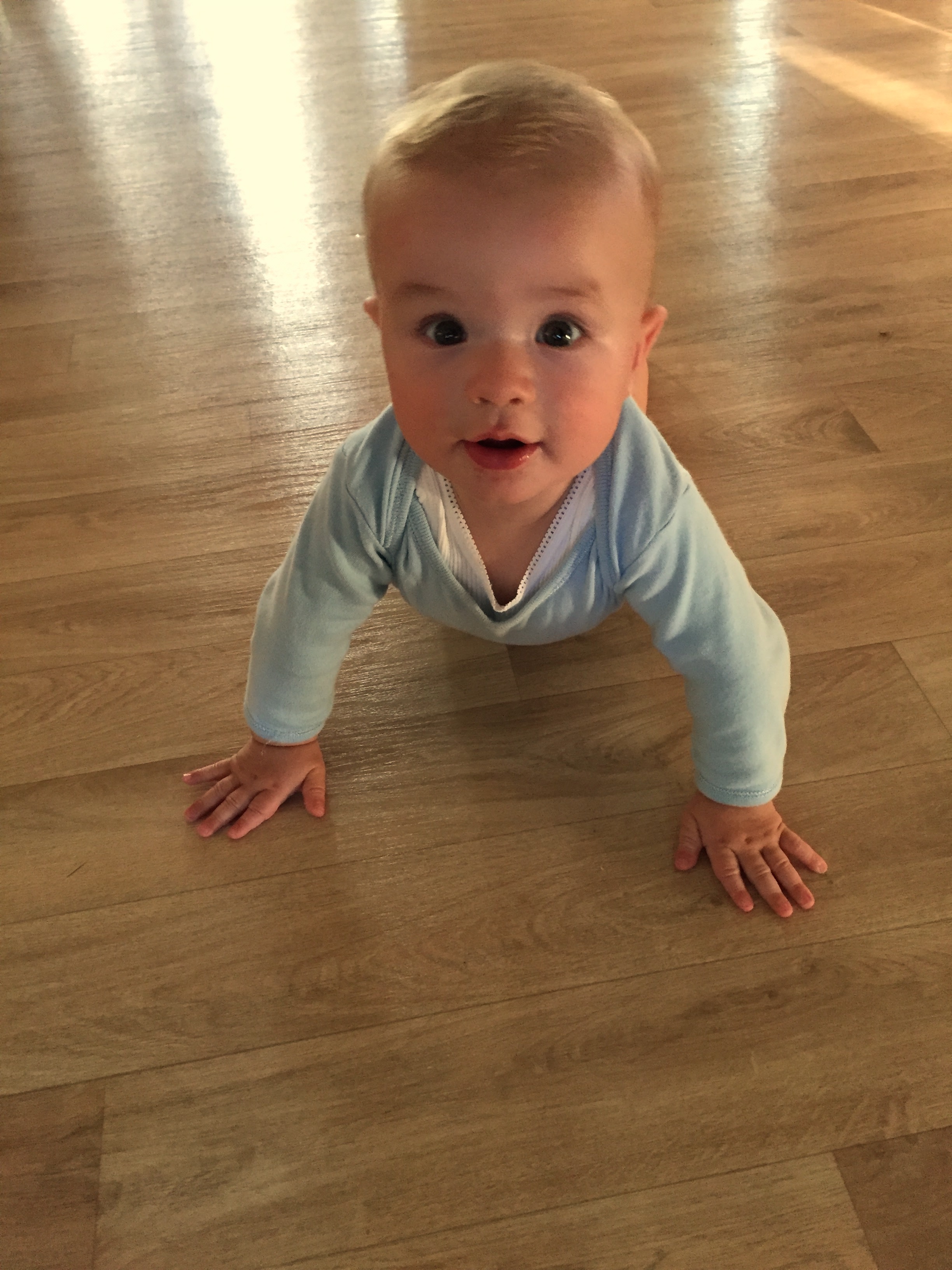 Miracles
Chris Jaensch
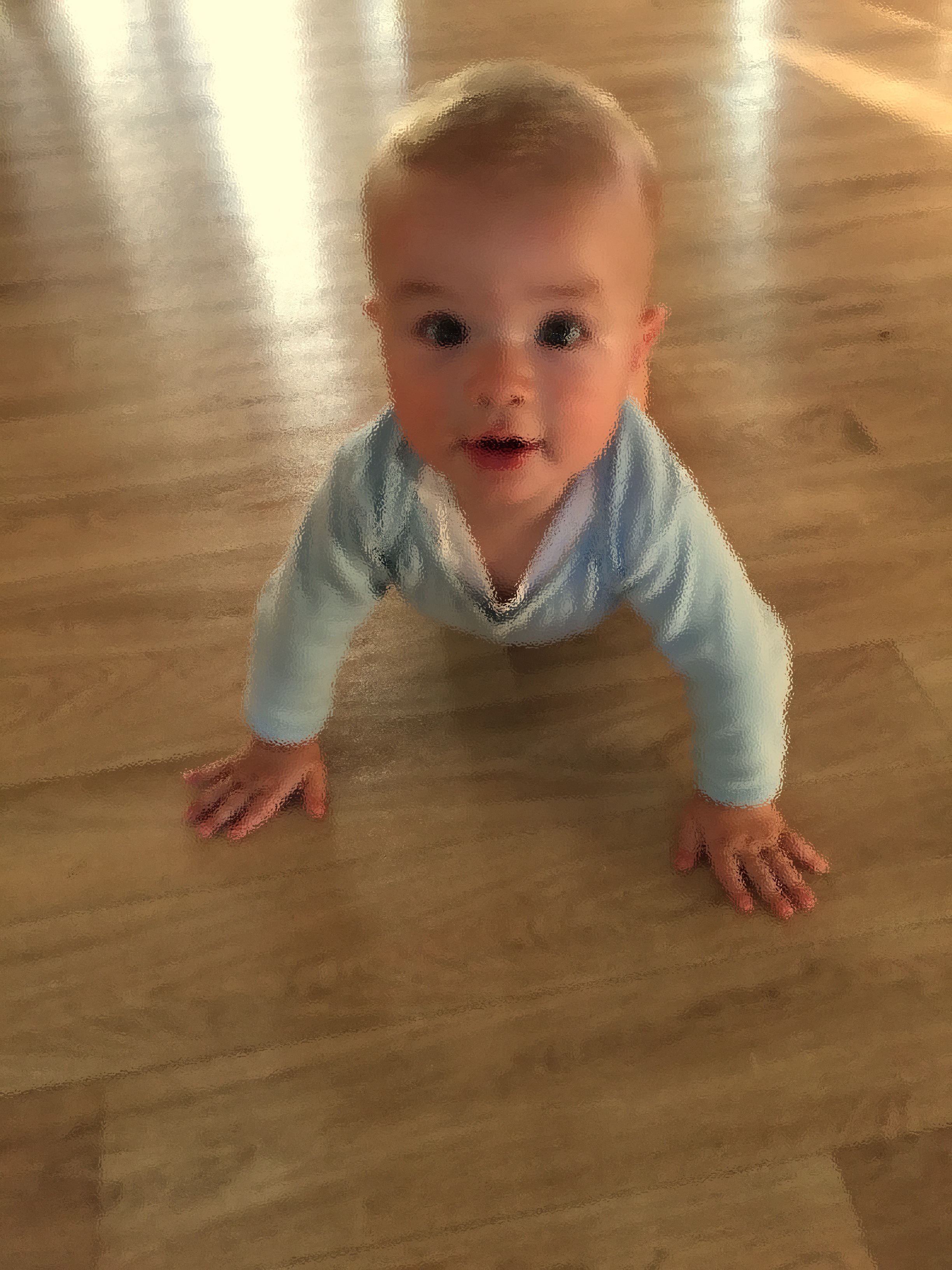 Some people say 
that miracles are rare,
as hard to catch as whispers in the air,
as hard to see as stardust in the sky,
elusive as a winter butterfly.
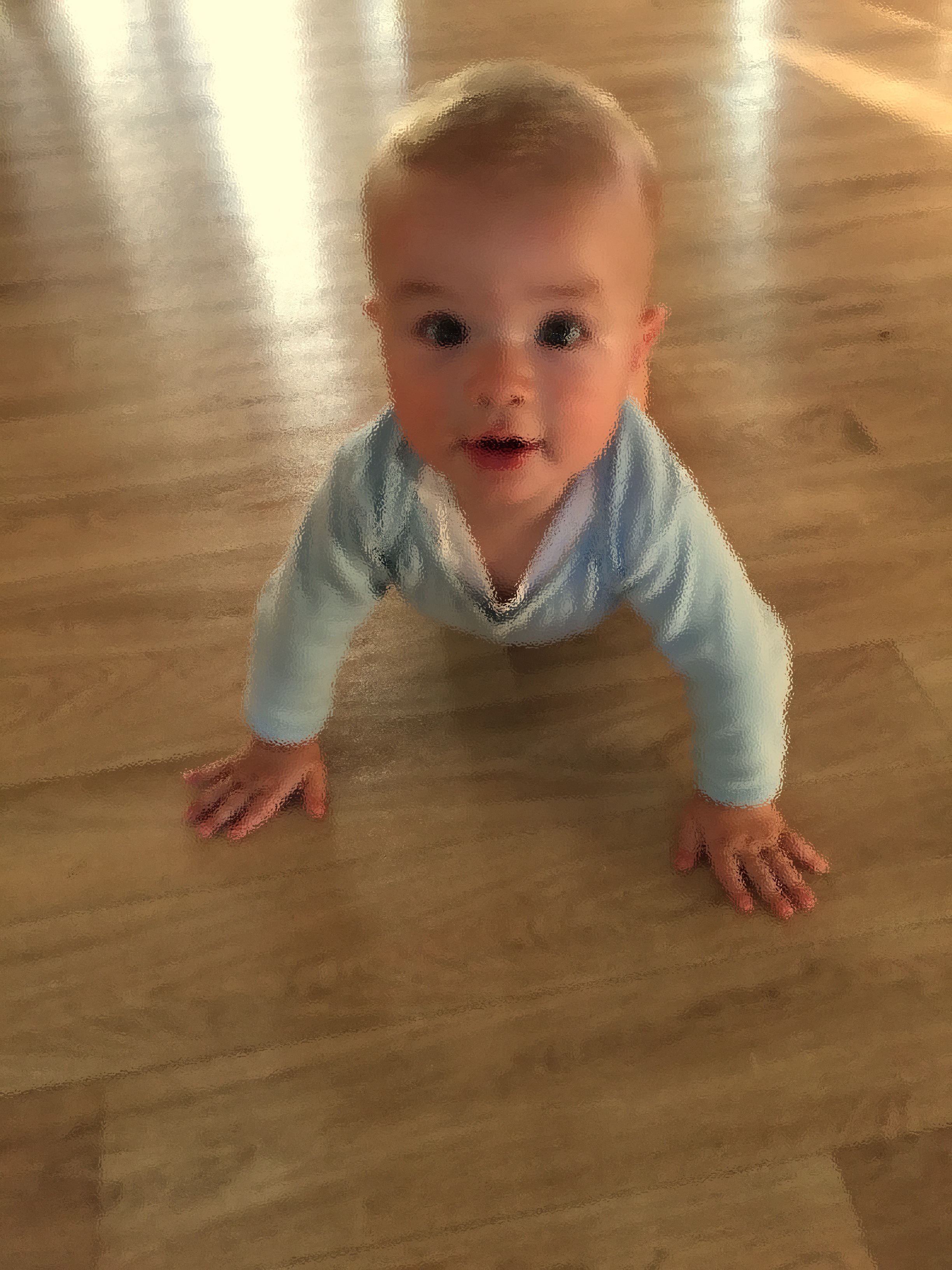 But as we see this child 
before us now 
we know a miracle has come.
We see this wonder and delight 
at this new life now begun.
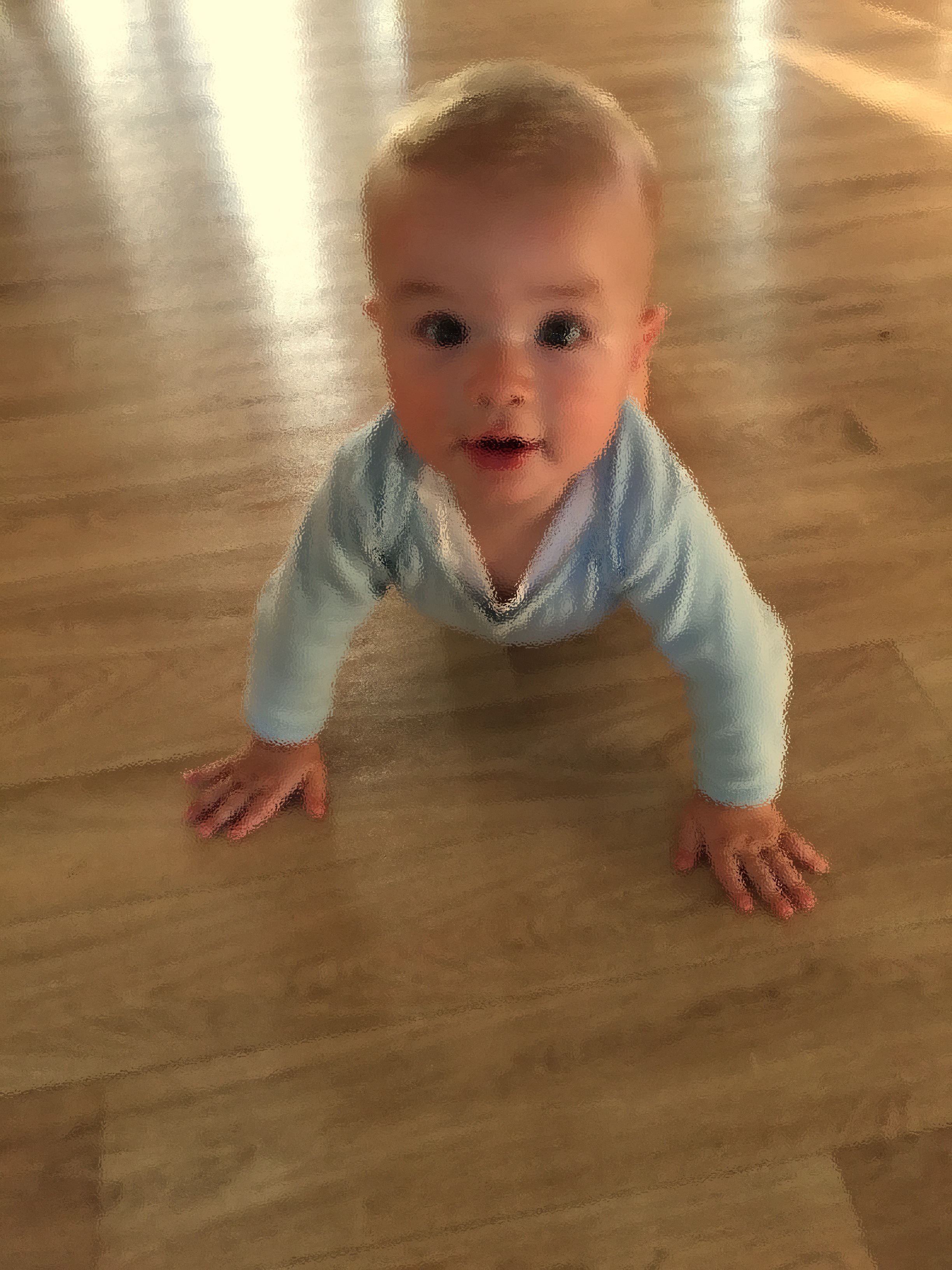 Praise the Lord, 
yes it’s time to give Him praise.
Praise the Lord 
for this miracle He’s made.
For this special gift of love 
sent down from above       
praise the Lord.
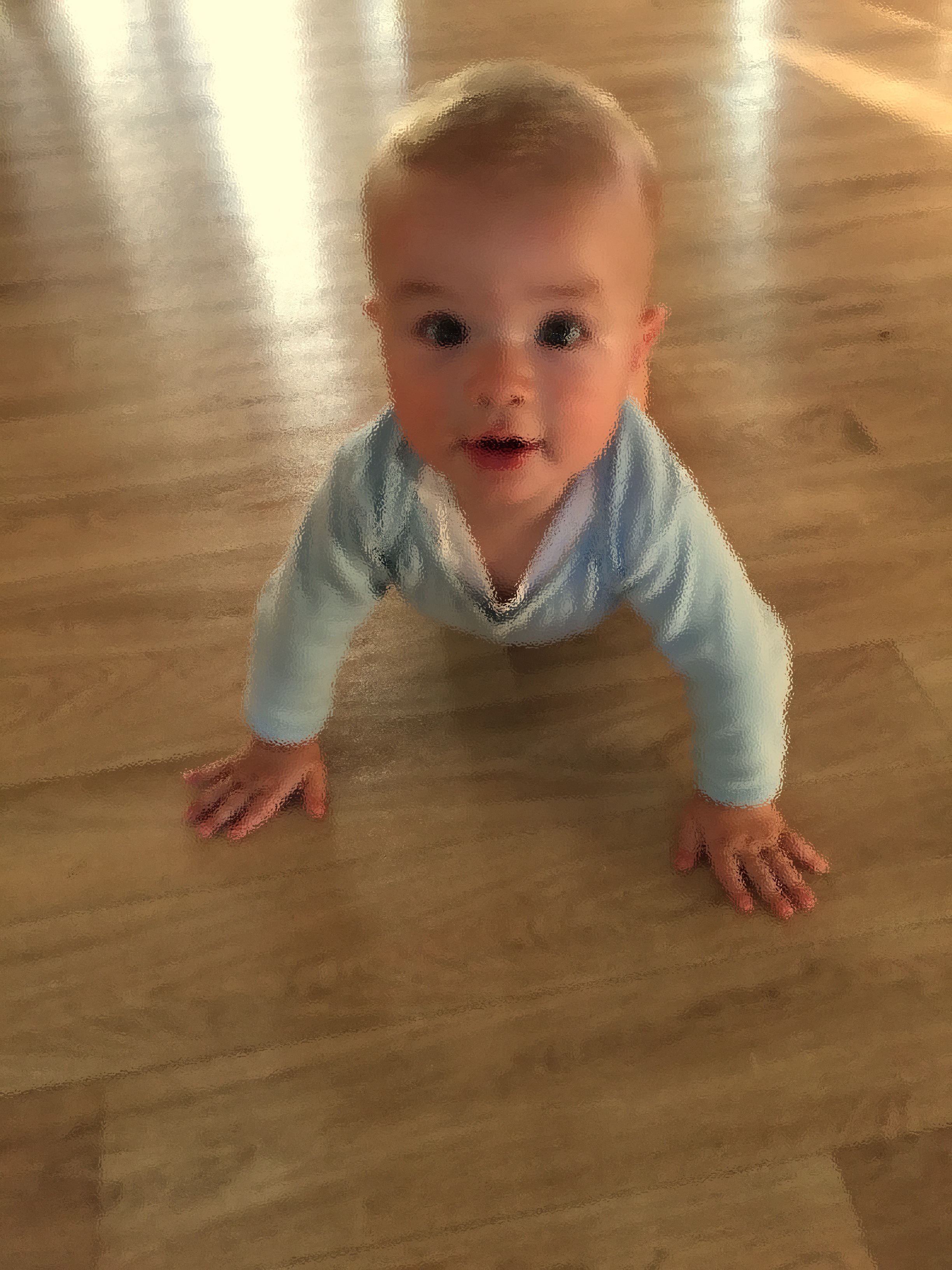 As we stand together here today
another miracle has come our way.
Through Water and the Word,
God’s mystery,
this child has moved into eternity.
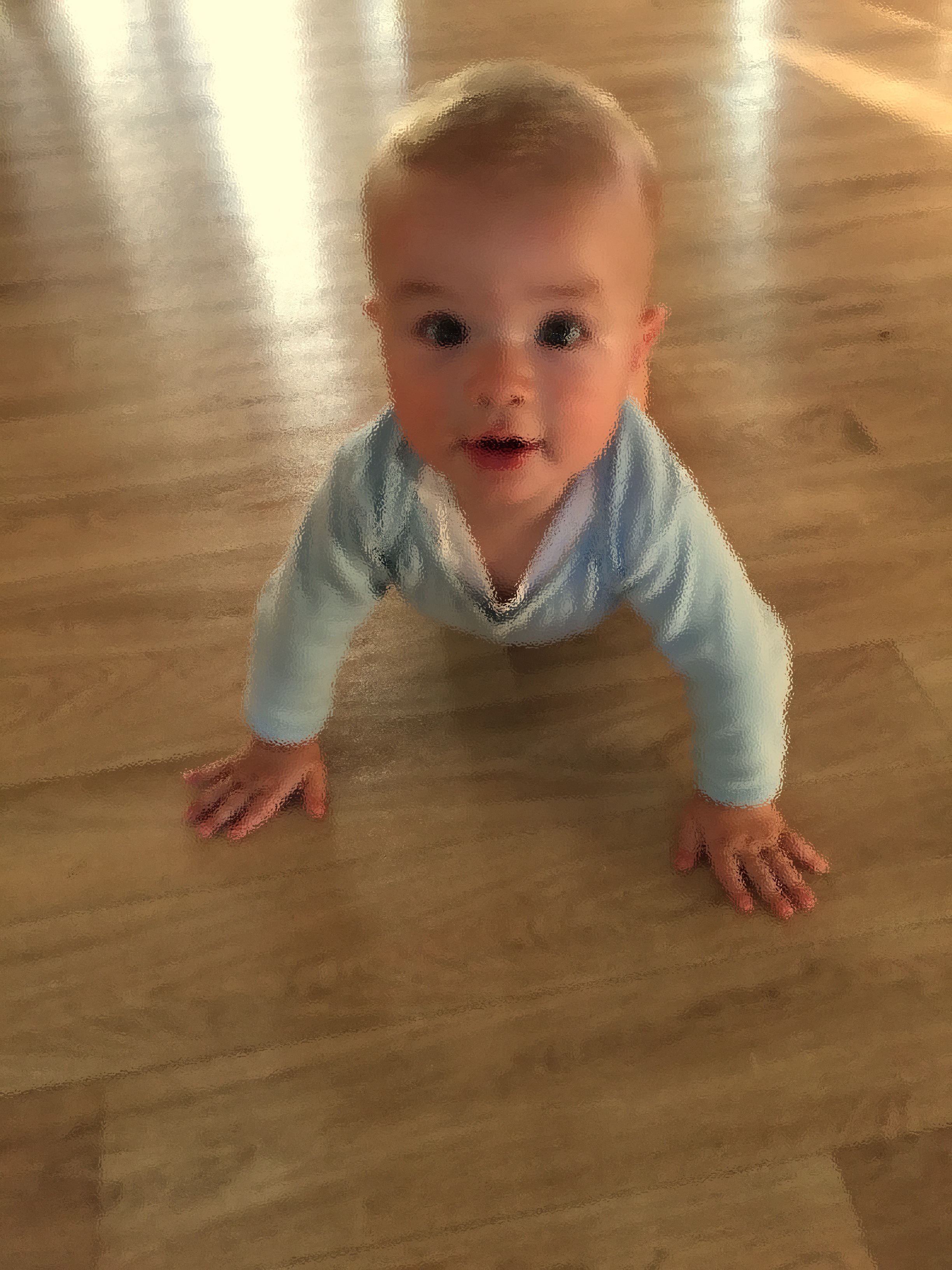 As we see this child 
before us now 
we know a miracle has come.
We see this wonder and delight 
at this new life now begun.
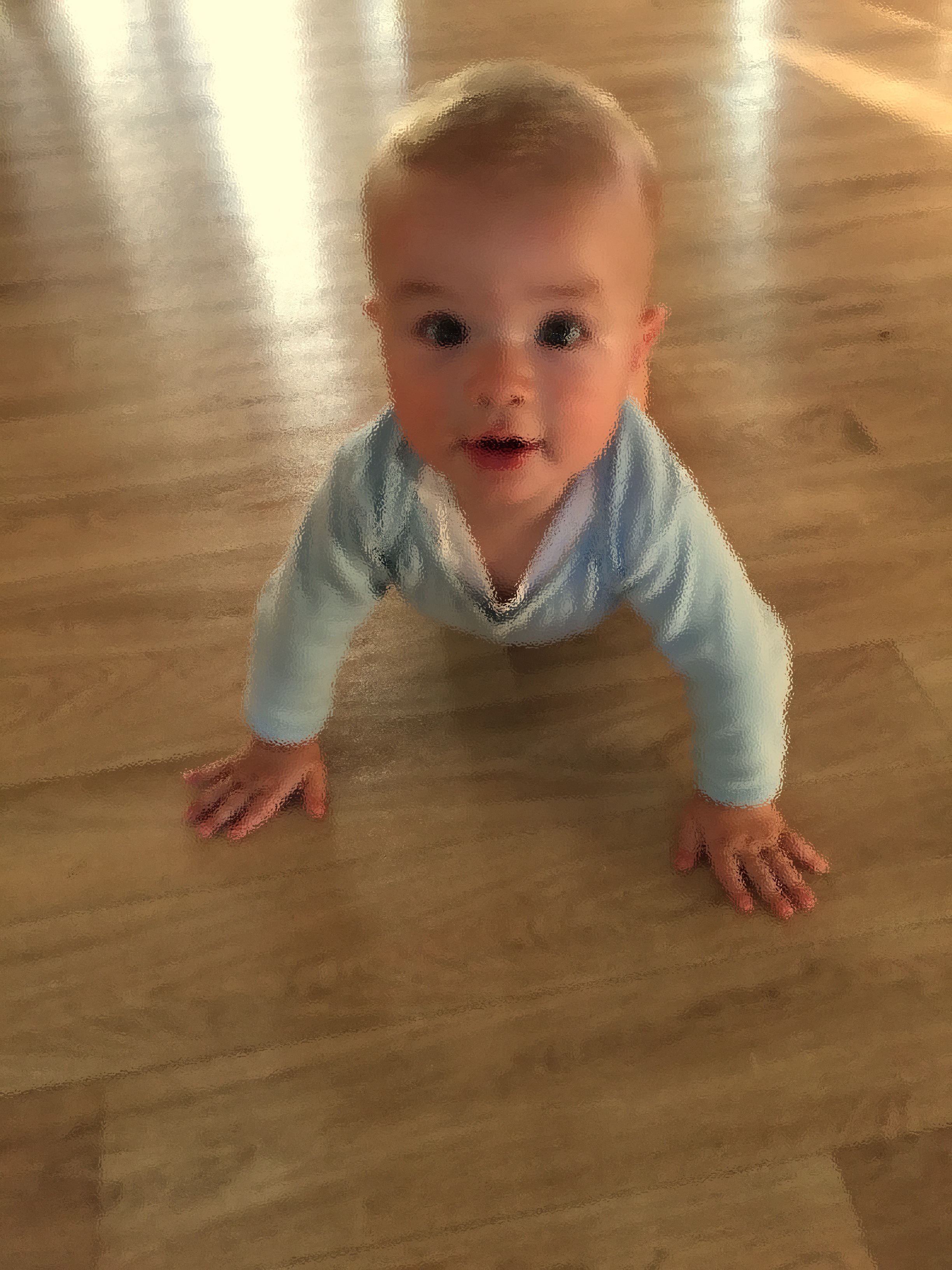 Praise the Lord, 
yes it’s time to give Him praise.
Praise the Lord 
for this miracle He’s made.
For this special gift of love 
sent down from above       
praise the Lord.
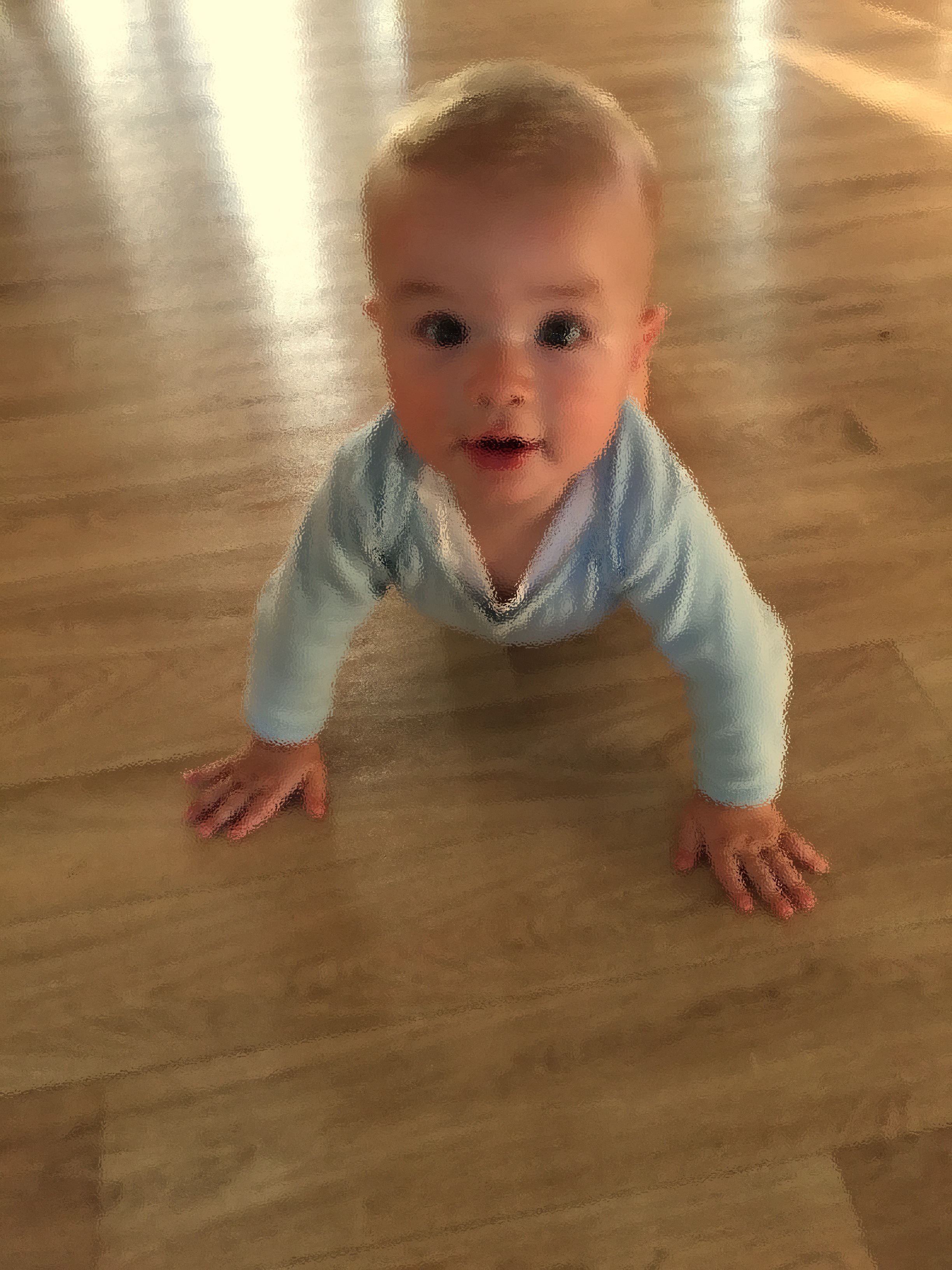 And may this family every day behold
as constantly fresh miracles unfold:
a baby’s cry 
or happy chuckling smile,
first words, first steps, 
a growing healthy child.
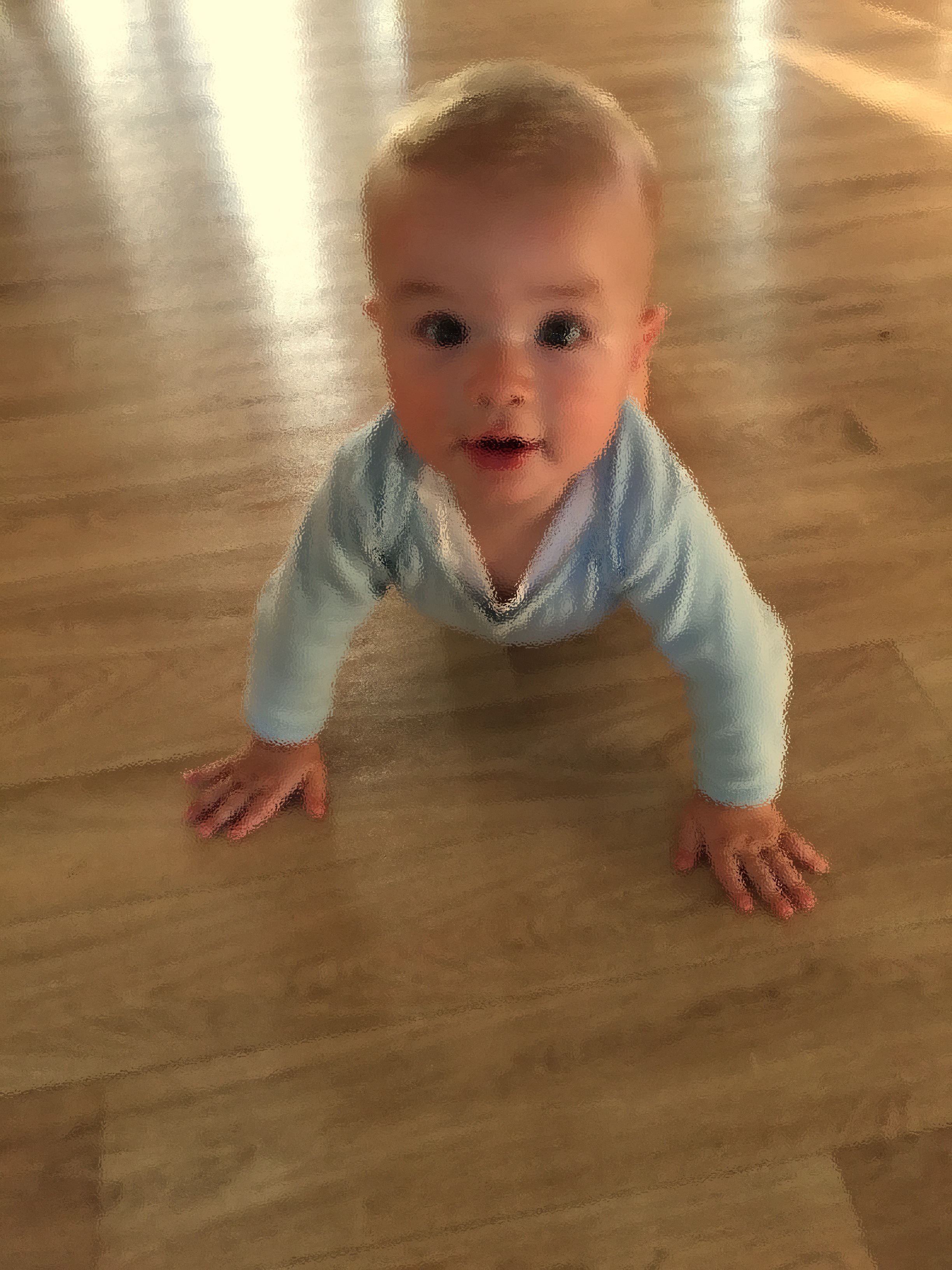 As we see this child 
before us now 
we know a miracle has come.
We see this wonder and delight 
at this new life now begun.
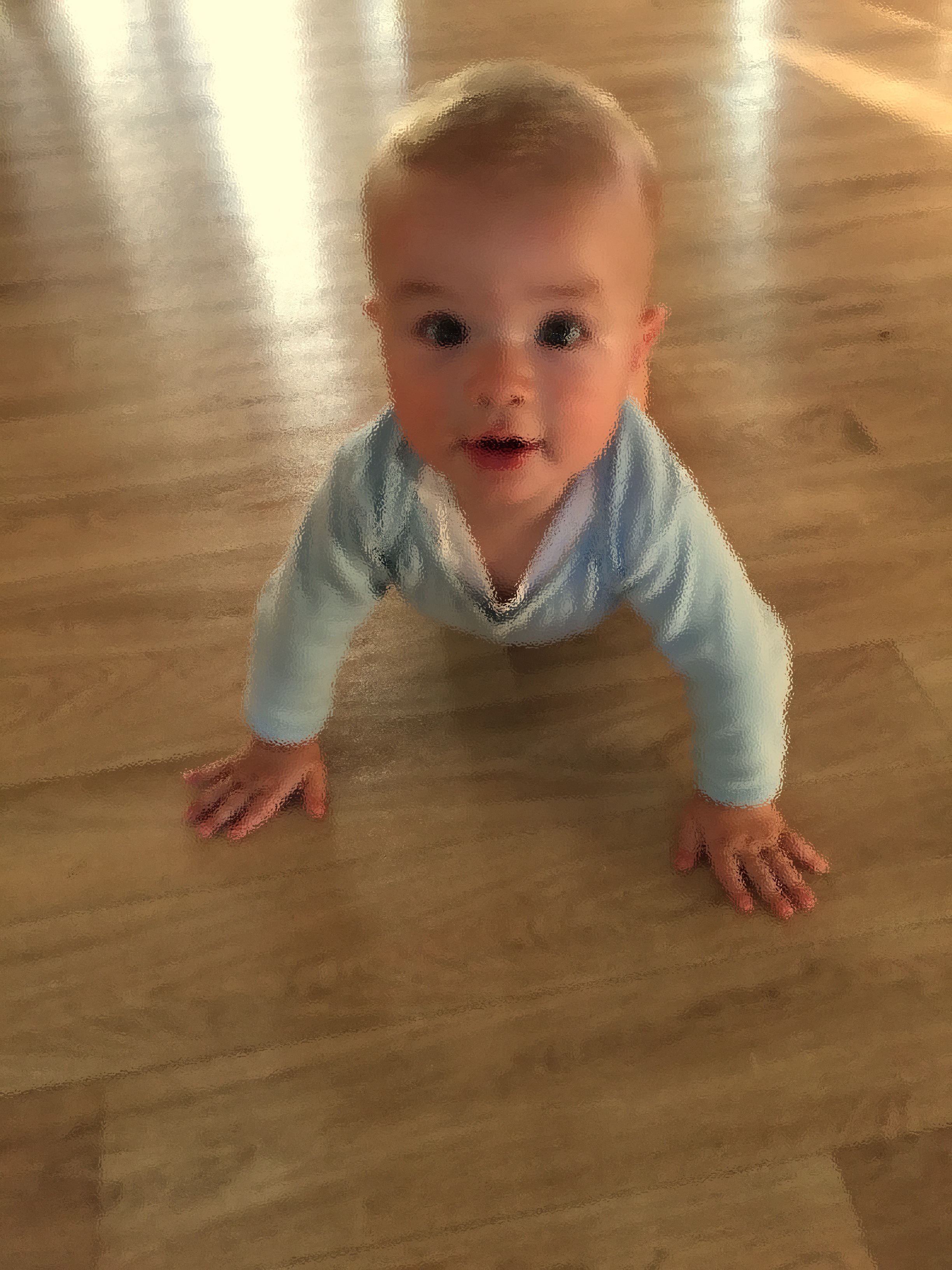 Praise the Lord, 
yes it’s time to give Him praise.
Praise the Lord 
for this miracle He’s made.
For this special gift of love 
sent down from above      
praise the Lord.